Исследовательский проект«Все начинается с семьи»
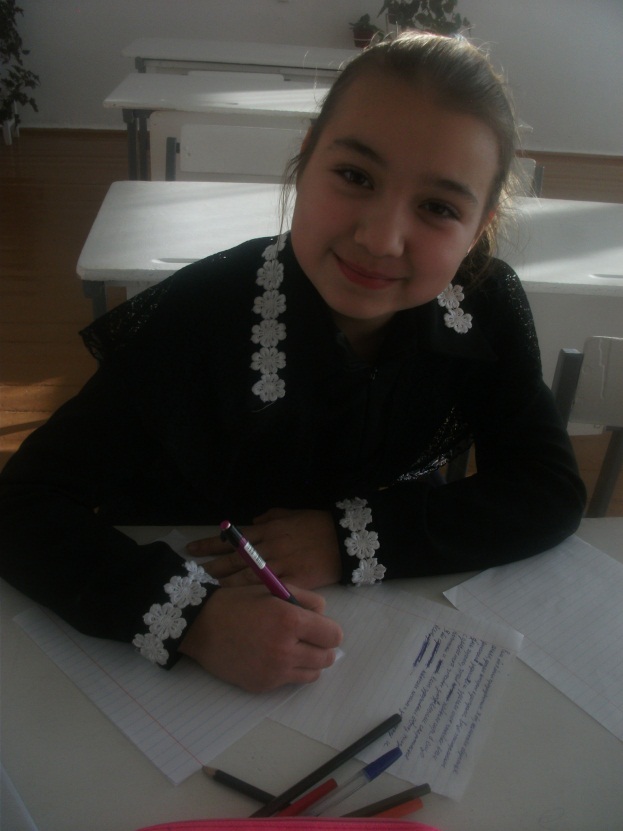 Подготовила 
Шилова Маргарита
6 класс 
Алтынсаринская ОШ
Наставник: Бектурганова Г.Б.
Цель и задачи проекта: 1. Способствовать воспитанию у детей чувства любви и уважения к близким людям2. Способствовать формированию правильного отношения к семье, ее членам, их взаимоотношениям3. Создать комфортную ситуацию для творческого самовыражения учащихся, проявления их активности
Давайте познакомимся!
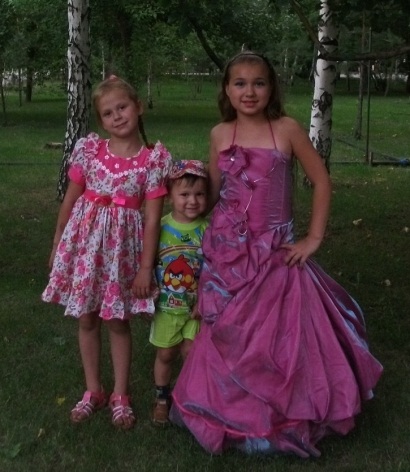 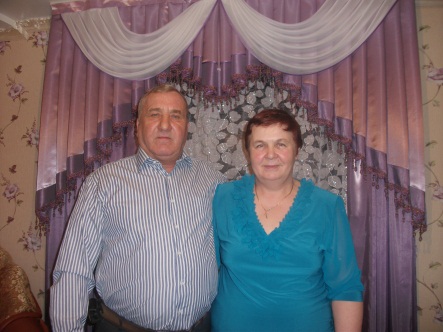 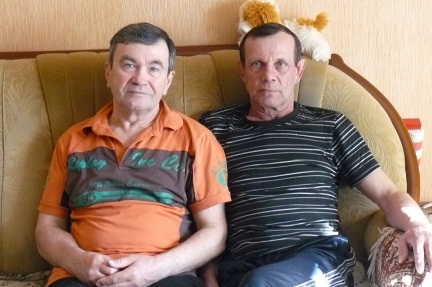 Любовь
Анна
Анатолий
Анатолий
Оксана
Виктор
Маргарита
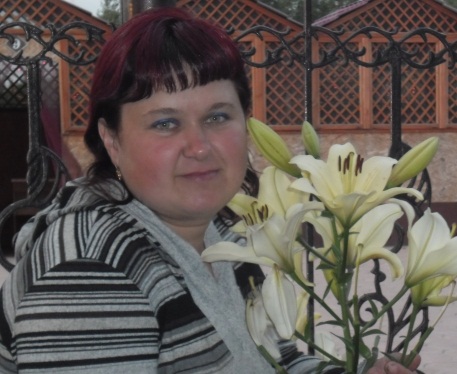 Юлия
Михаил
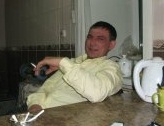 Сестра
Брат
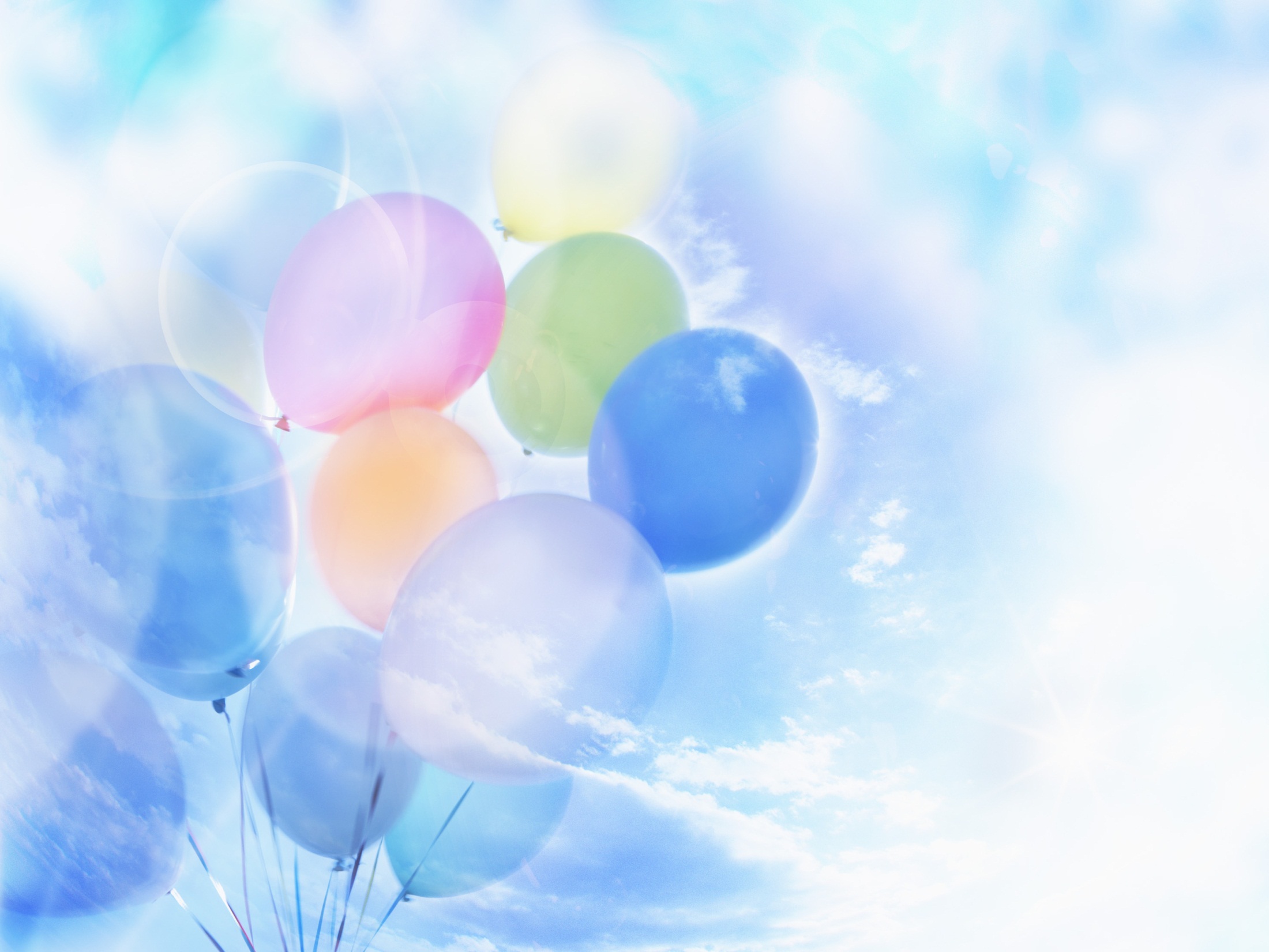 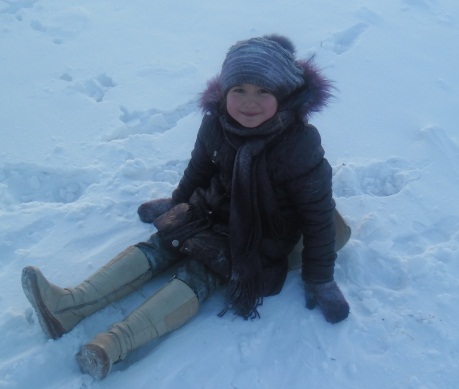 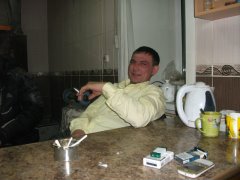 Семейный астрологический 
прогноз
Тепло Огня (знак «Лев») и определенность Земли (знак «Козерог») делают их союз совместимым. Люди данных знаков схожи тем, что они очень умные, авторитетные, практичные и довольно упрямые.  И самая главная черта, объединяющая данные знаки – они оба прекрасные родители и просто обожают своих детей, считая их идеальными.  А счастливые дети в этом браке любят своих родителей.  Их любовь друг к другу является единственной реальной ценностью.
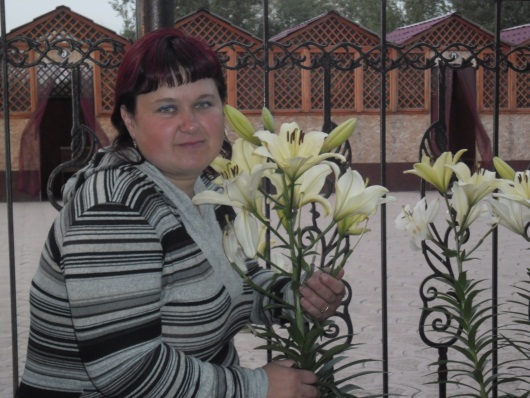 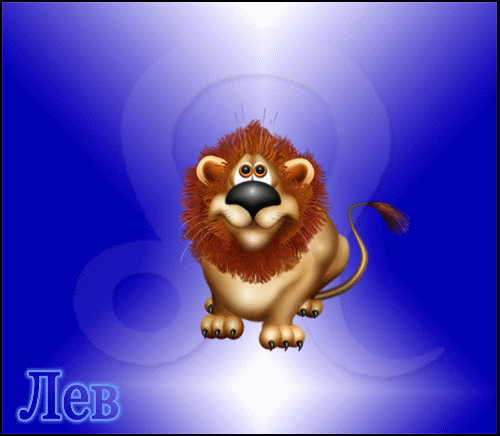 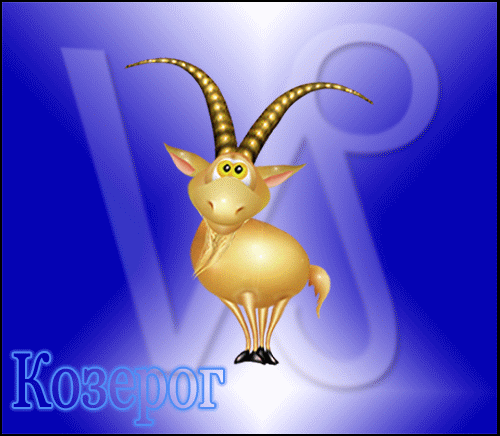 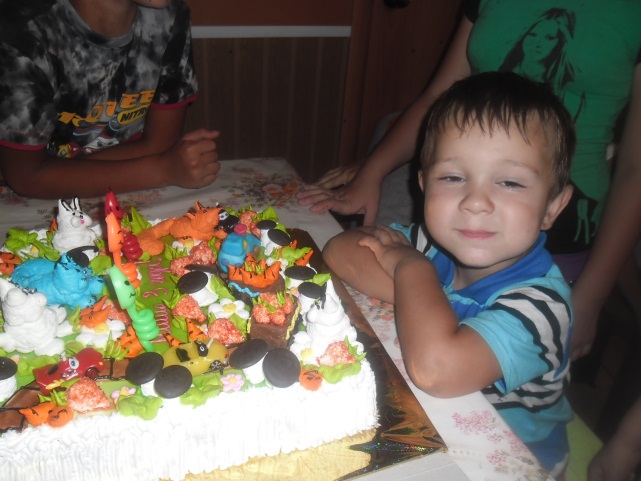 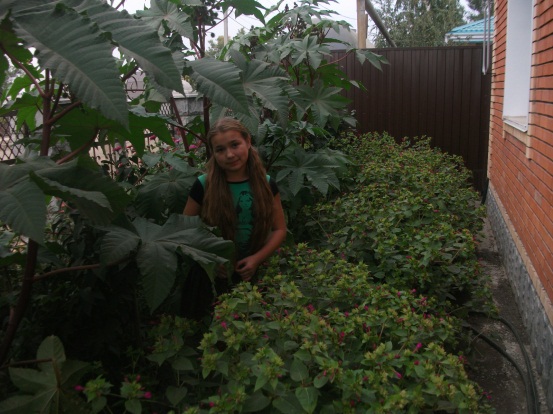 Семейный бюджет
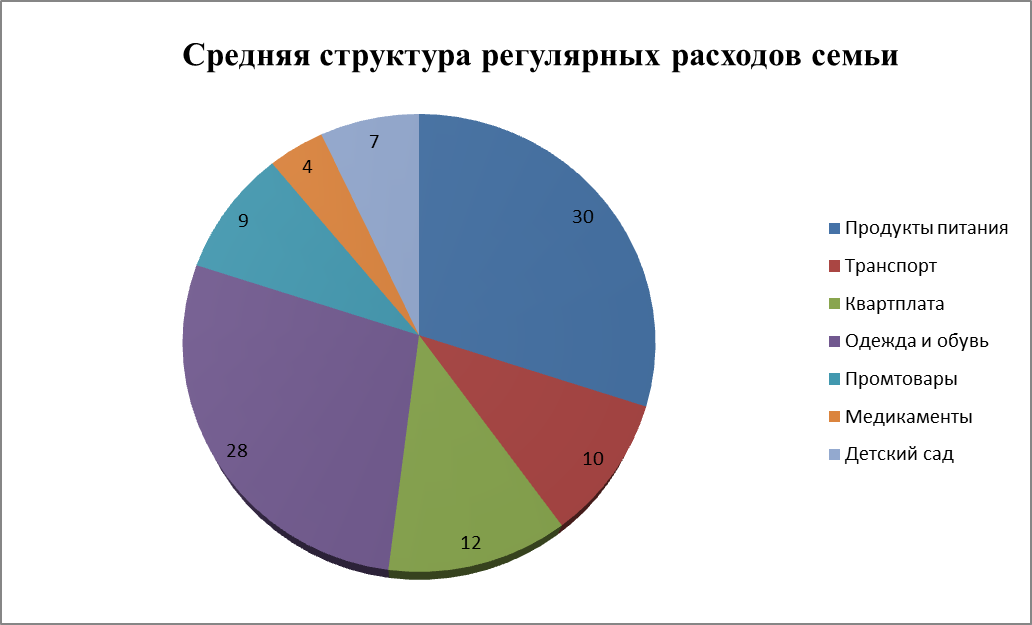 «Любимый семейный праздник»
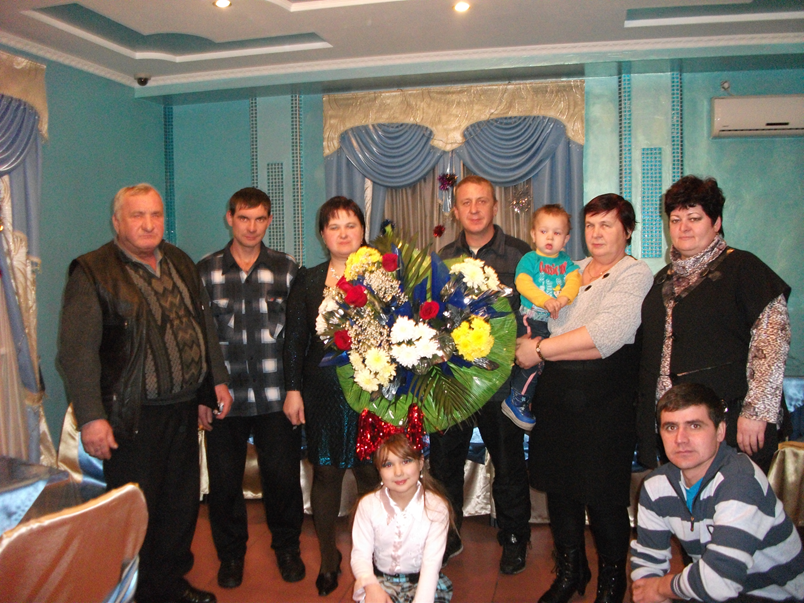 Новый год
«Семейная традиция»
Каждый год 8 марта всей семьей ходим в аквапарк
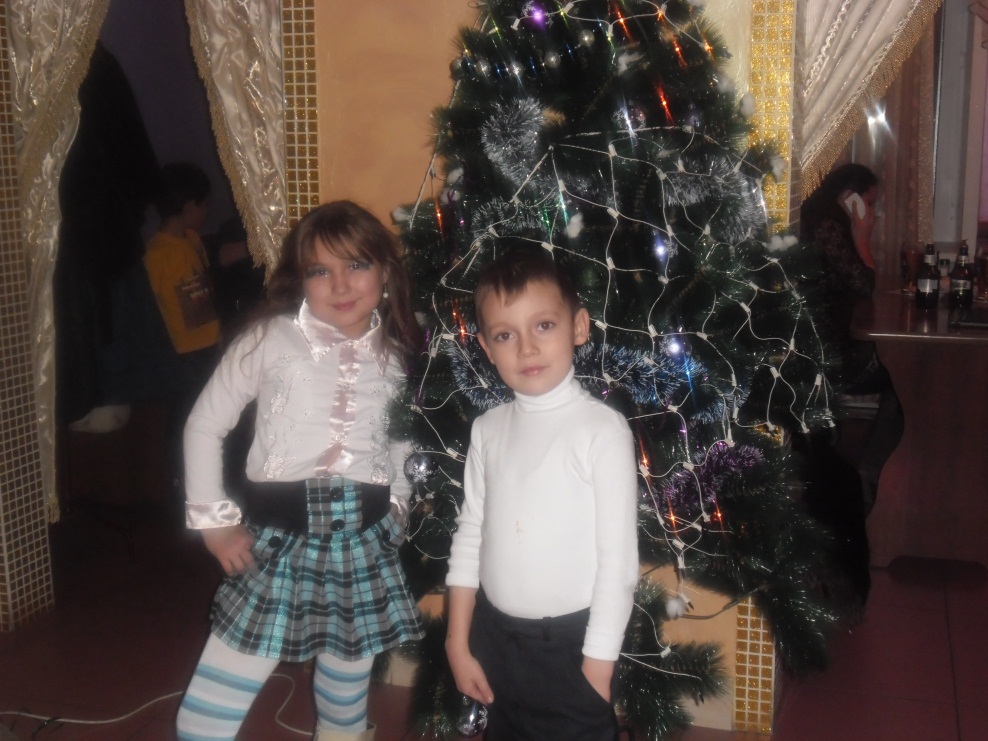 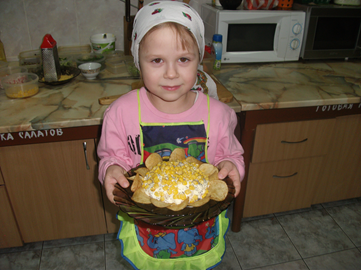 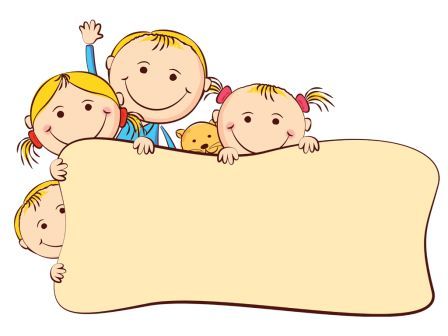 Пословицы о семье

•	Не нужен клад, когда в семье лад
•	Когда семья вместе и сердце на месте
•	В дружной семье и в холод тепло
•	Дружная семья и землю превращает в золото
•	Семьей дорожить  - счастливым быть
Вывод: Семья –это основная ячейка любого общества. И я горжусь тем, что являюсь частичкой своей семьи, своего государства и всего мира.
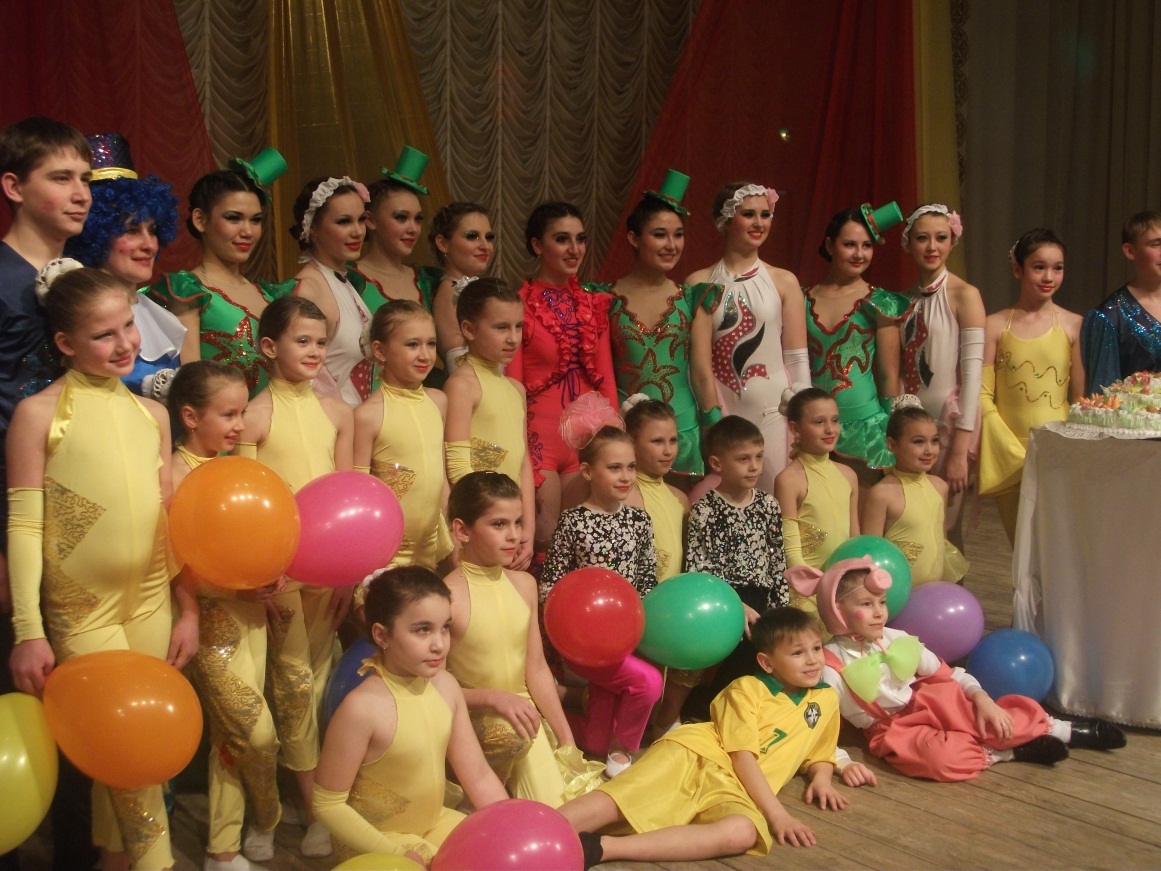